第四章 光现象
第5节   光的色散
第5节 光的色散  学习内容导览
看不见
的光
色散
色光的
混合
1.初步了解太阳光谱和看不见的光。（重点）
2.初步认识红外线及其作用。
3.初步认识紫外线及其作用。
4.了解色散现象，知道色光的三原色。（难点）
美丽的彩虹是怎样形成的？
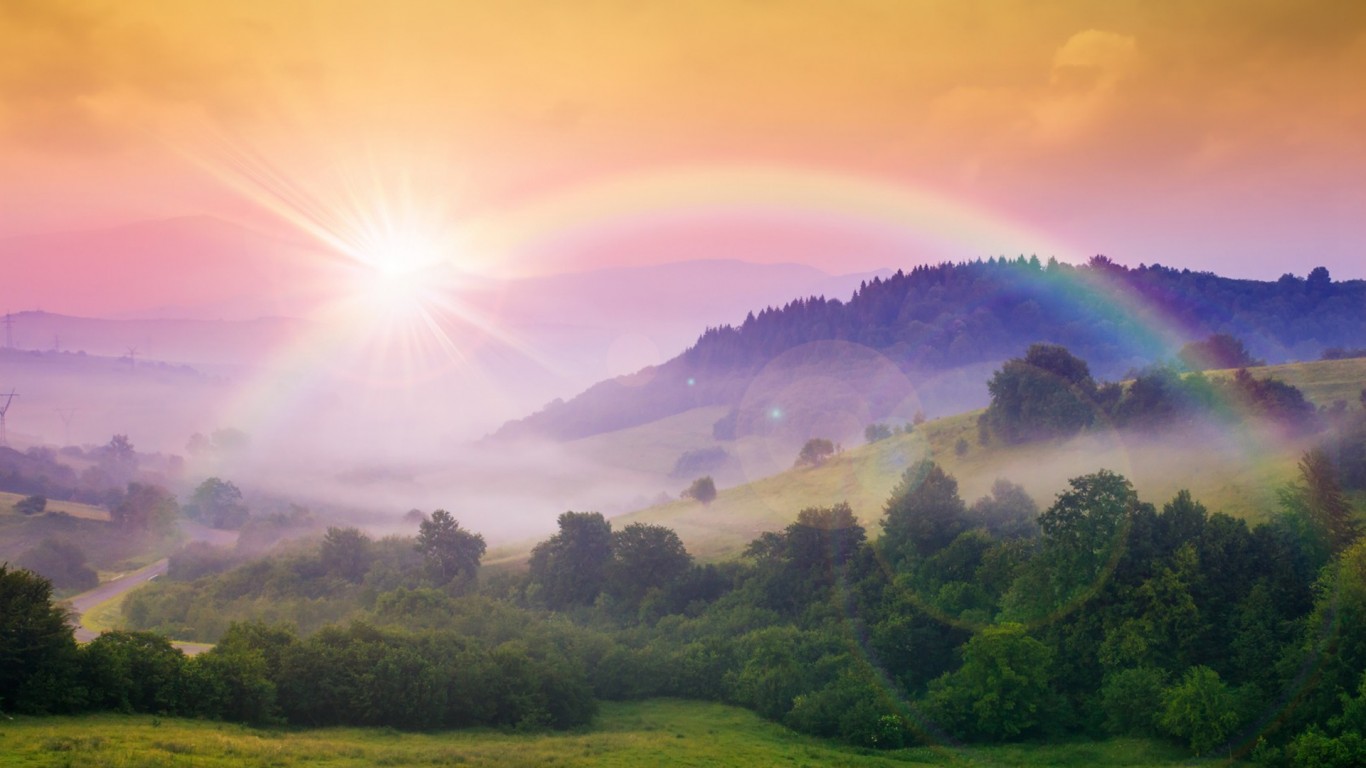 1．光的色散:白光(太阳光)经过三棱镜被分解成
红、橙、黄、绿、蓝、靛、紫等多种颜色的光。
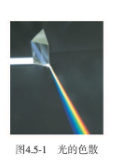 2．白光是复合光，是由各种单色光混合而成的。
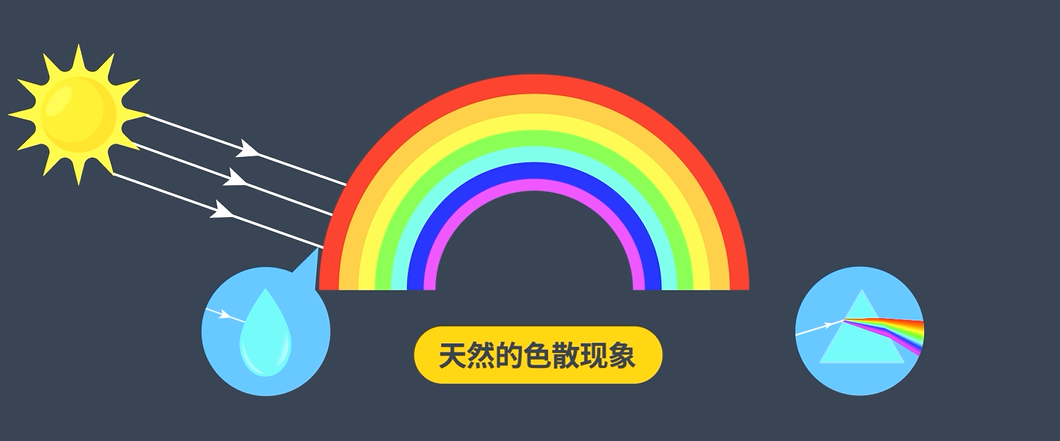 彩虹是太阳光传播中被空气中的水滴折射而产生的色散现象。
例1  下列说法正确的是（    ）
A.白光是七色光的一种
B.任意一种色光斜照到三棱镜上都能发生光的色散
C.白光不可能用色光的混合得到
D.彩虹的形成是光的色散
D
例2  如图所示为日晕的景象。在5000m的高空，水蒸气遇冷形成小冰晶，太阳光照射小冰晶后，分解成红、橙、黄、绿、蓝、靛、紫七种颜色的光，这样太阳周围就出现一个巨大的彩色光环，称为“晕”。下列说法正确的是（　　）
A．日晕的景象属于光的折射现象
B．日晕的景象属于光的反射现象
C．日晕的景象属于光的直线传播现象
D．日晕是通过小孔形成的太阳的像
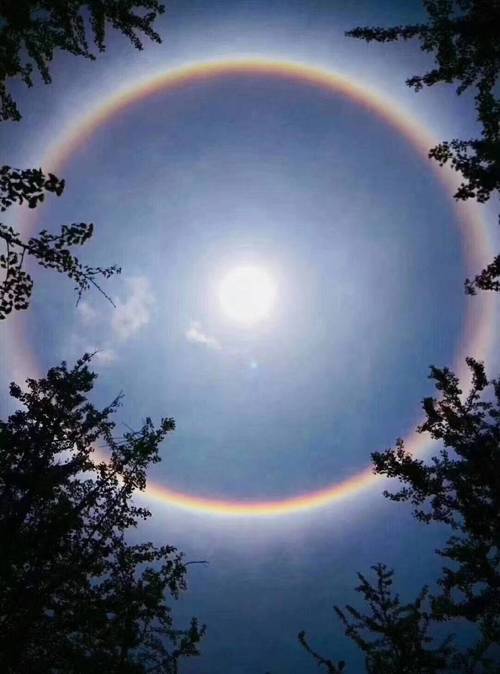 A
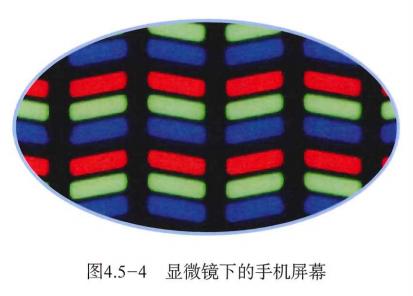 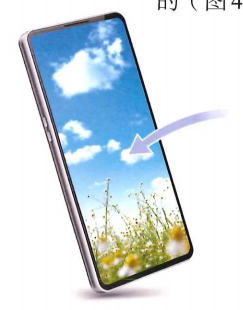 红、绿、蓝被称为光的“三基色”，利用这三种色光可以混合出不同的色彩来。
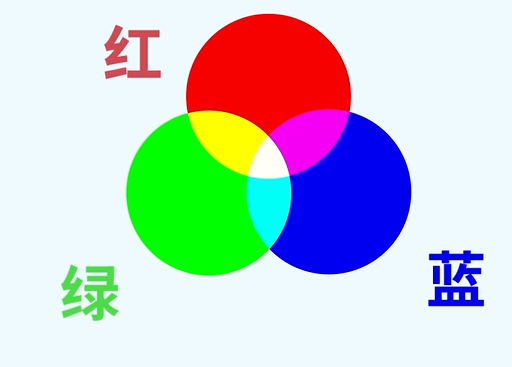 为什么不同物体有不同的颜色？
人们通常看到物体的颜色，
是白色光照射到该物质表面以后，
一部分光被吸收，
一部分光反射回来，
人们看到的颜色
就是反射光的颜色
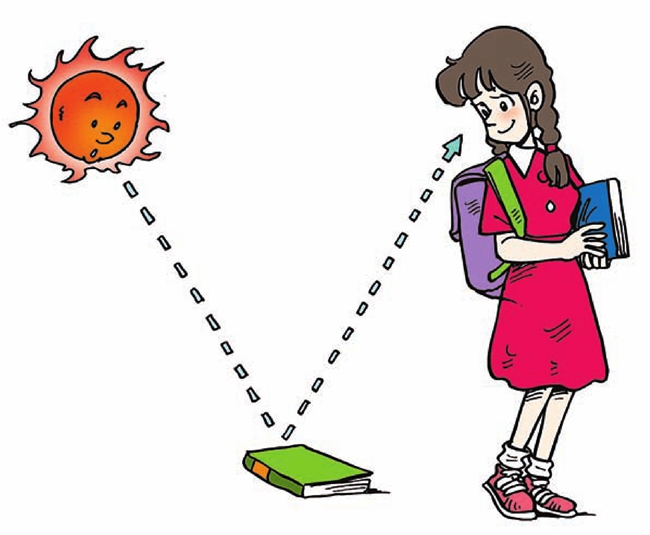 为什么左边的T恤看起来是黑色，右边的是白色？
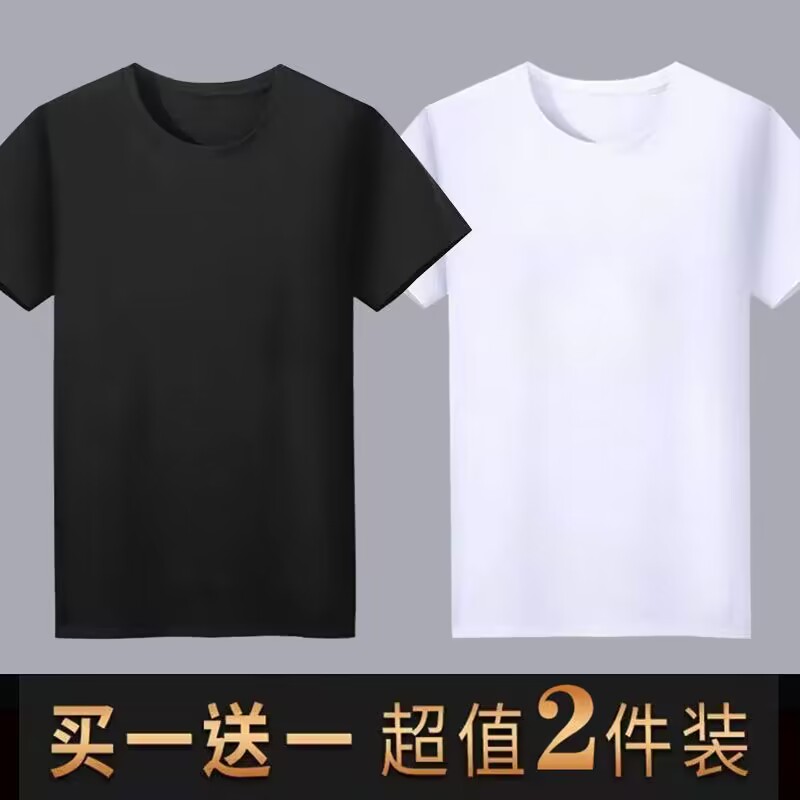 左边的T恤吸收了所有的光，右边的T恤反射了所有的光
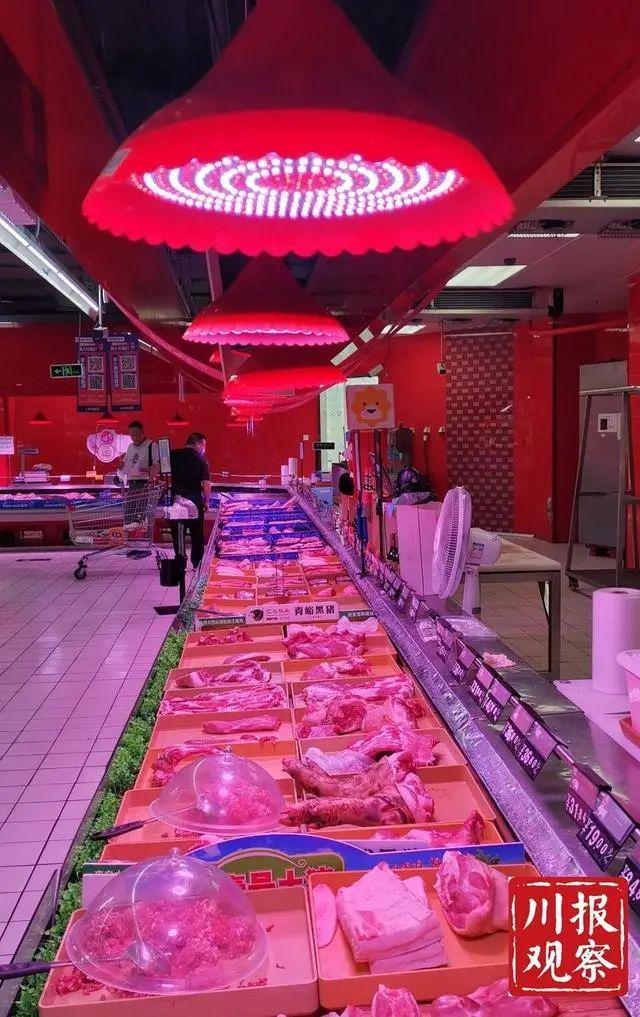 为什么照肉的灯，感觉是红红的？
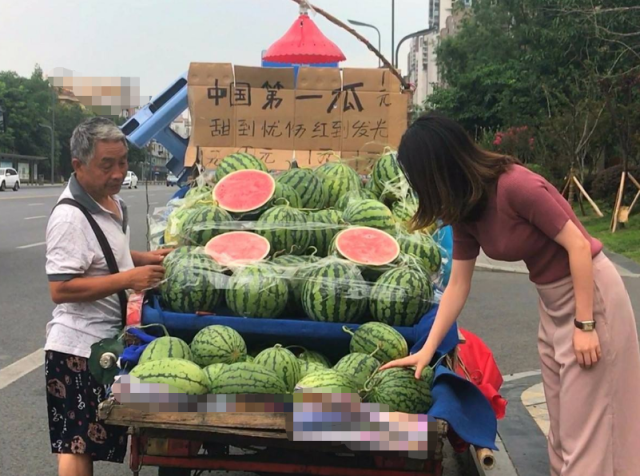 为什么西瓜皮是绿色的，瓤是红色的？
不同的色光混合会有什么效果呢？
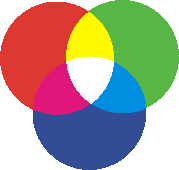 红+绿=黄
红+蓝=品红
绿+蓝=青（靛）
▲红+绿+蓝=白
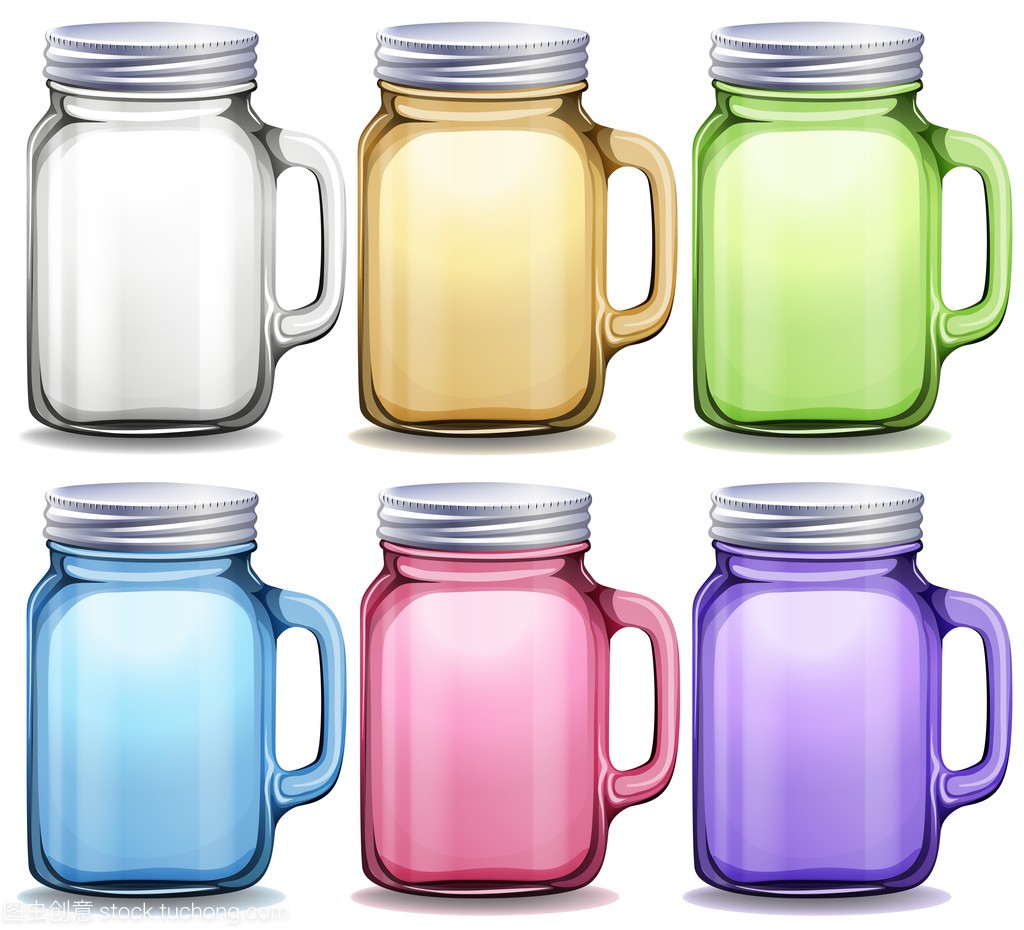 透明物体的颜色
透明物体的颜色是由其透过的光线的颜色决定的。
例3  下列各种单色光中，属于三原色光之一的是（　　）
A．紫光	  B．红光	C．橙光	  D．黄光
B
例4  在“人面桃花相映红”这句诗中，用光学知识解释桃花红的原因是（　　）
A.桃花能发出红光          B.桃花吸收红光
C.桃花反射红光	        D.桃花反射所有色光
C
红外线、紫外线人眼都看不见
看不见
看不见
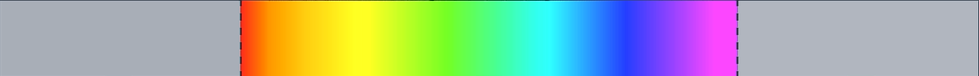 红外线
紫外线
太阳的可见光谱
可视光线
红外线
1.红外线
可见光谱的红端之外的辐射叫作红外线。。
（1）红外线的特点：
①红外线具有热效应。
②红外线穿透能力强。
红外线的应用
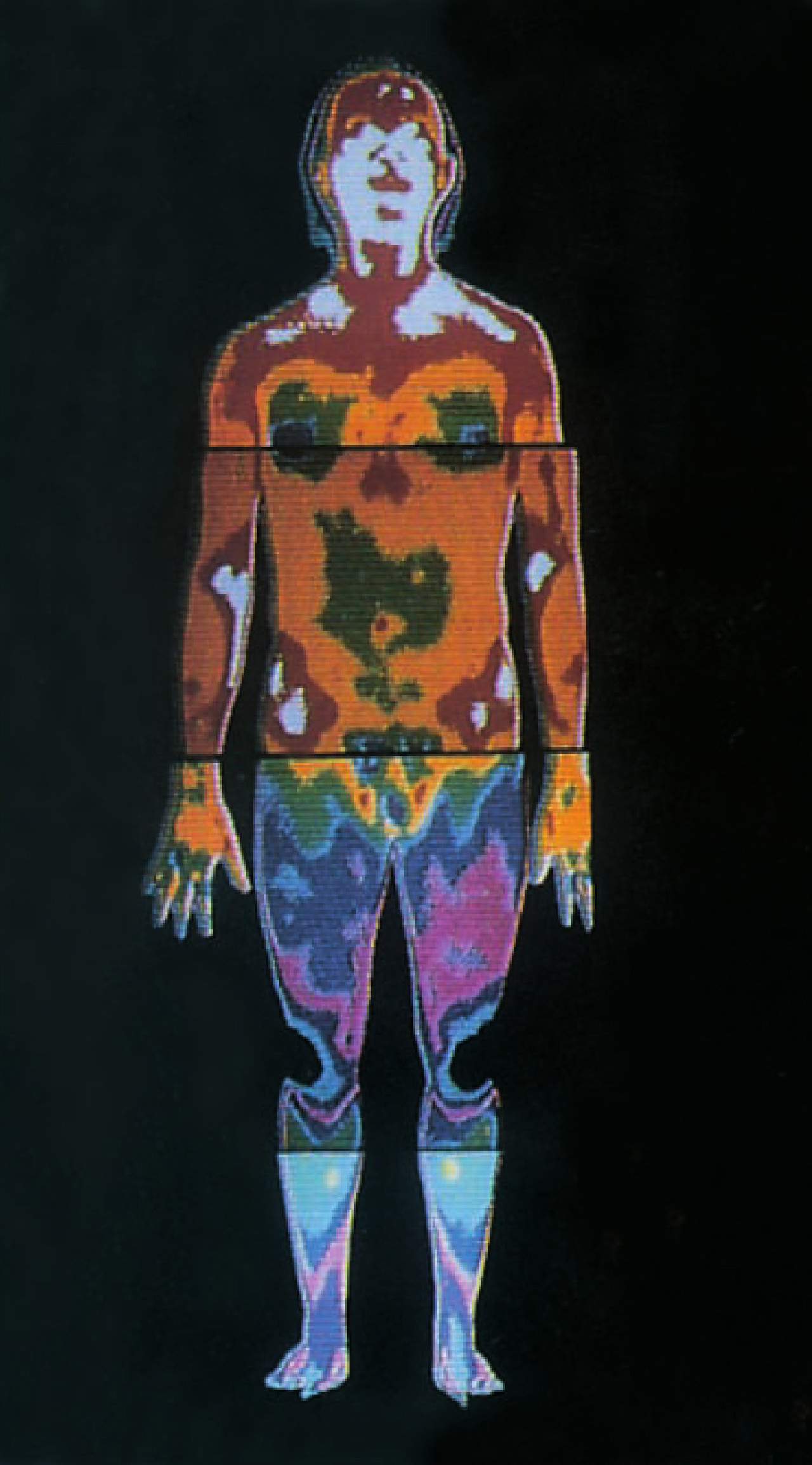 ①红外线诊断病情
用红外胶片拍出的“热谱图”图中的颜色是制作时加上的，不同的颜色表示不同的温度 。
②红外线夜视仪
夜间人的体温比野外草木、岩石的温度高，人辐射的红外线比它们强，人们根据这个原理制成了红外线夜视仪。
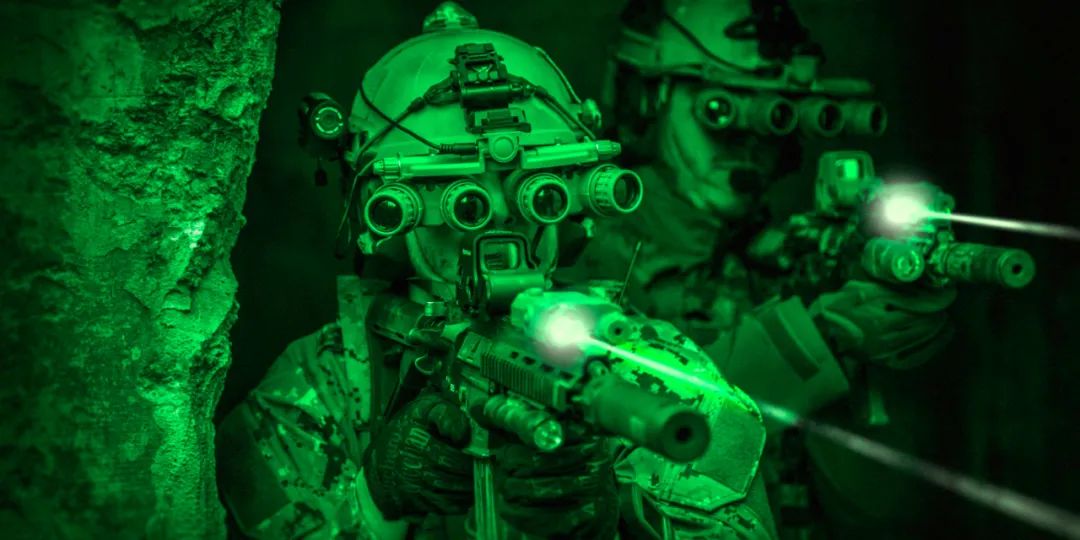 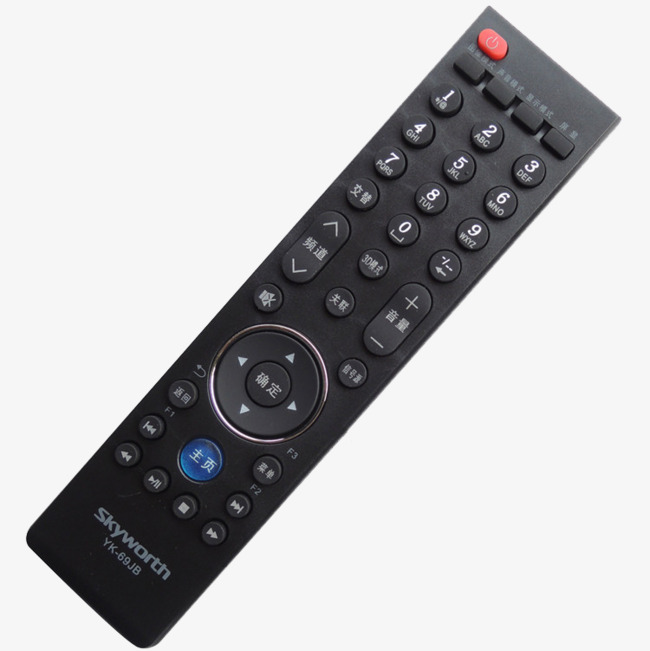 ③红外线可以用来进行遥控
电视机遥控器的前端有一个发光二极管，按下不同的键时，可以发出不同的红外线，来实现电视机的遥控。
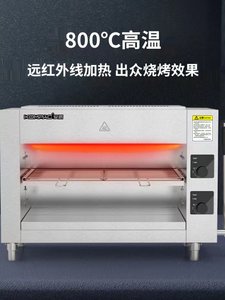 ④红外线还可以用来加热物体
红外线烤箱烤食品、红外线烘干仪
可视光线
紫外线
2.紫外线
在可见光谱的紫端以外，有一种看不见的光，叫作紫外线。
（1）紫外线的特点：
①杀菌作用
② 荧光效应
①紫外线消毒灭菌
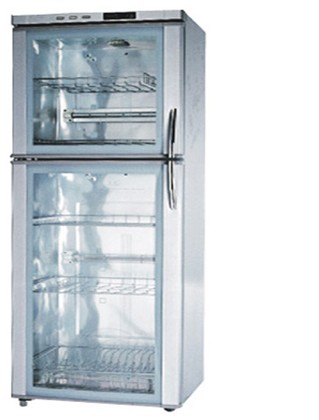 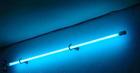 紫外线灭菌灯
紫外线消毒柜
② 荧光效应
验钞机原理：荧光物质在紫外线照射下能发光
例5 冬天利用红外线暖炉取暖时，暖炉发出淡红色的光，这是因为（　　）
B
A．红外线本身就是一种淡红色的光
B．暖炉的电热丝在发出红外线的同时还发出少量的红色光
C．暖炉的电热丝发出的红外线中有一部分是看的见的，有一部分是看不见的
D．暖炉的电热丝发出的红外线与阳光中的红外线不同，前者是淡红色，后者是看不见的
发光
例6 紫外线也是一种看不见的光，能使荧光物质         ，适当的紫外线照射有助于促进人体维生素D的合成，过量的紫外线照射对人体______。人民币以及某些商标的防伪标记可以用_________灯识别。
有害
紫外线
光的色散：太阳光通过棱镜后被分解成各种颜色的光
光的色散
可见光谱:红、橙、黄、绿、蓝、靛、紫
色光的三原色：红、绿、蓝
特点
红外线
应用
看不见的光
特点
紫外线
应用
根据课堂安排适量练习
教材课后练习题